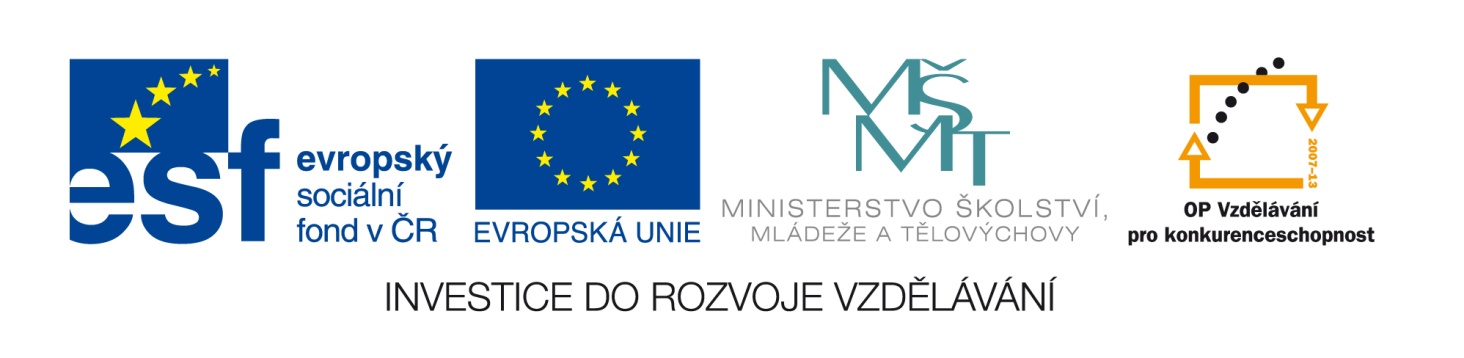 Tento vzdělávací materiál vznikl v rámci projektu EU – peníze školám
Název projektu : Objevujeme svět kolem násReg. číslo projektu: CZ.1.07/1.4.00/21.2040
Tabulkový procesor – příklad 5
Zpracujte  graf vývoje venkovních teplot z naměřených hodnot. Pro vyhodnocení těchto hodnot použijte funkce „průměr, maximum a minimum“.
Vypracujte následující tabulku
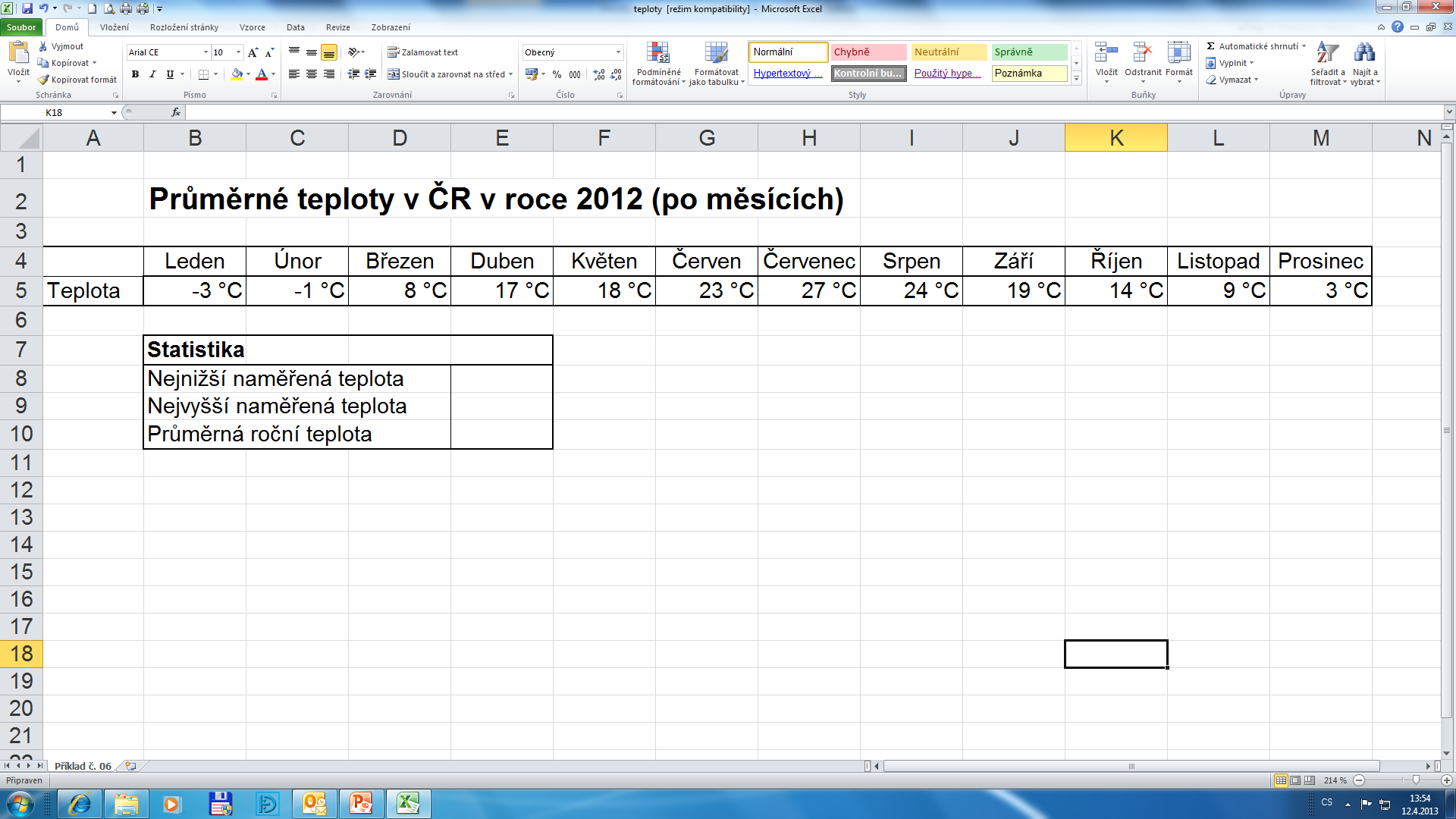 Nastavte u čísel °C pomocí formátu buněk
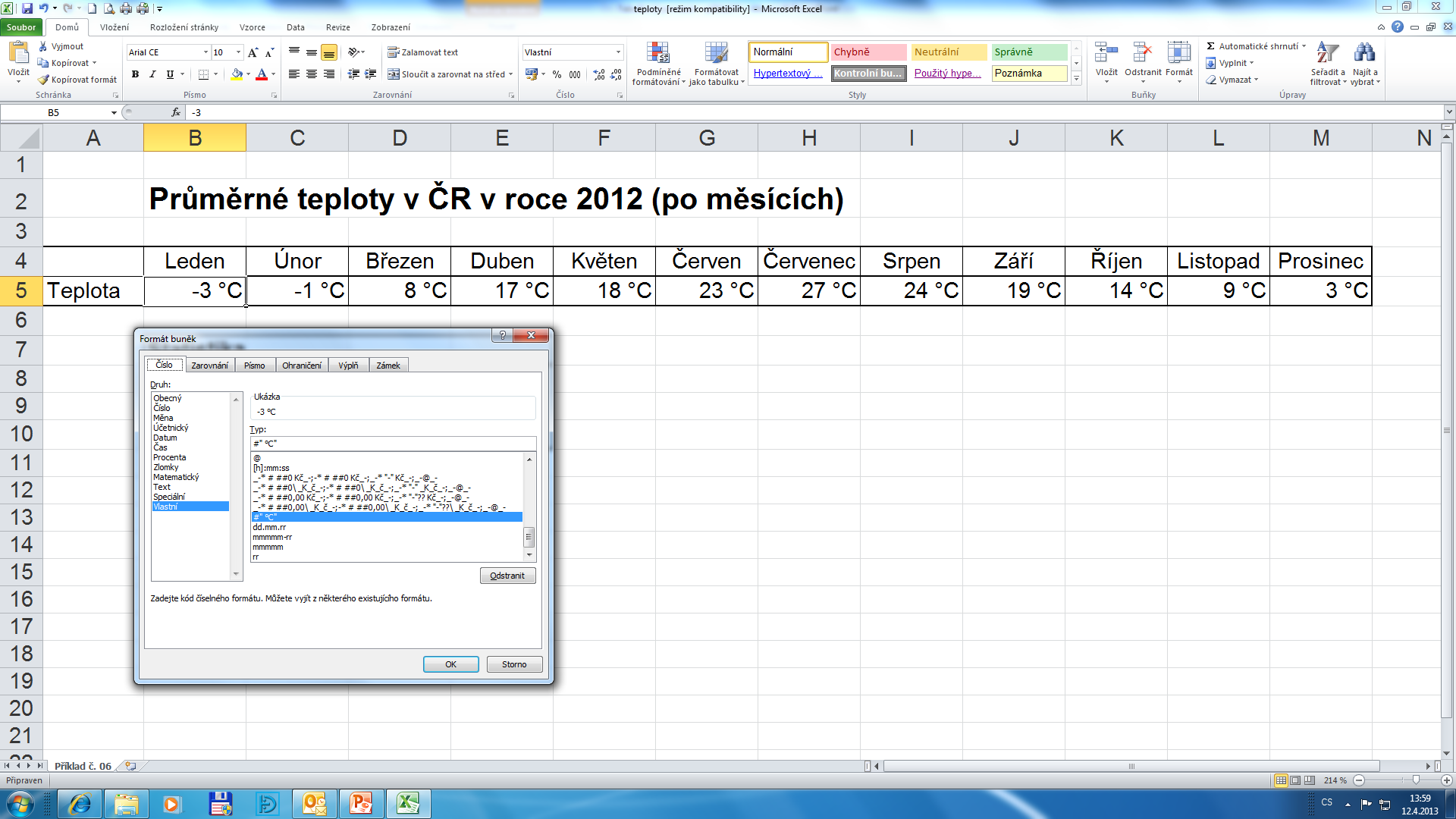 Postupně nastavte funkce minimum, maximum a průměr
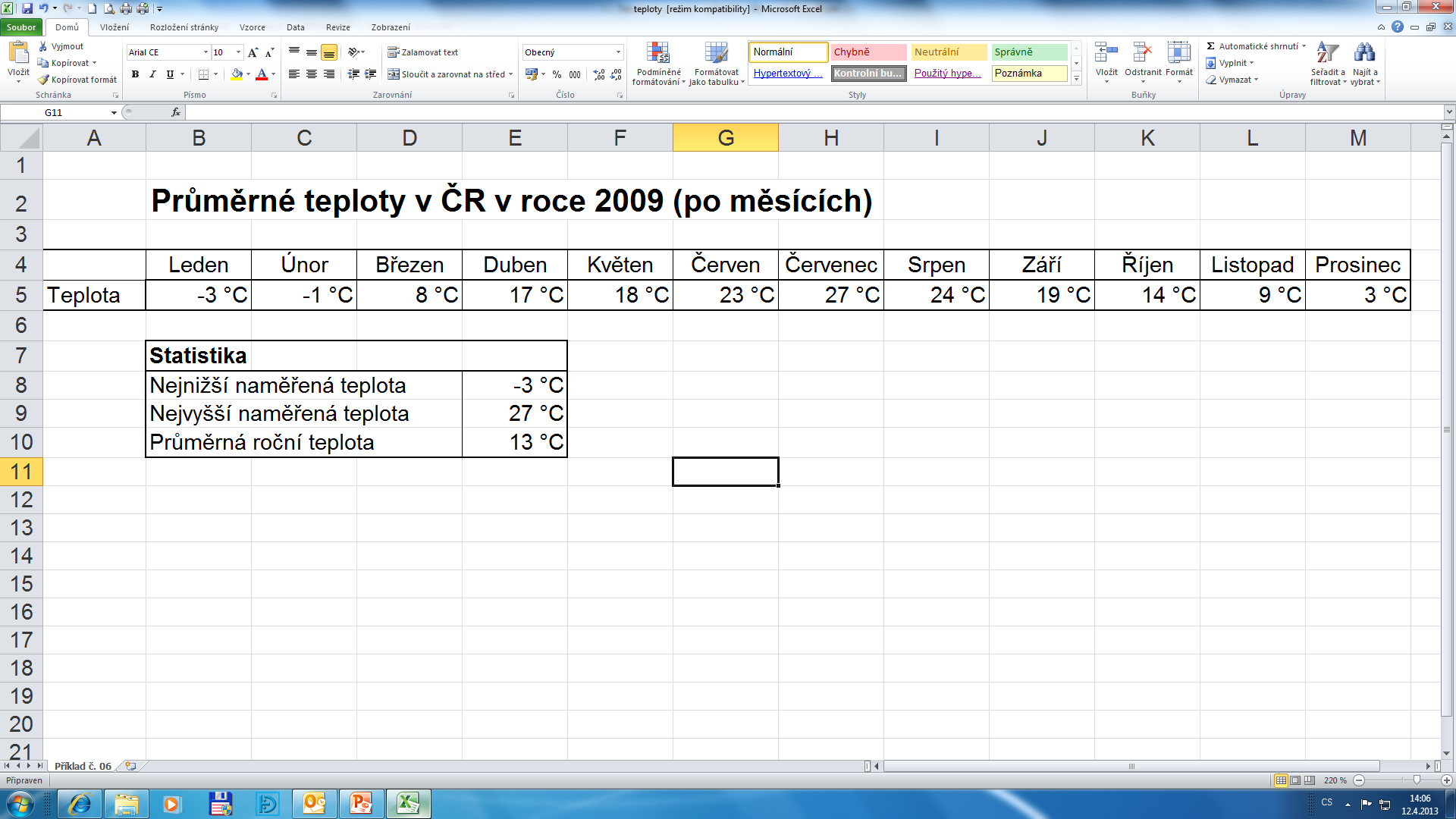 Vložte graf (spojnicový se značkami)
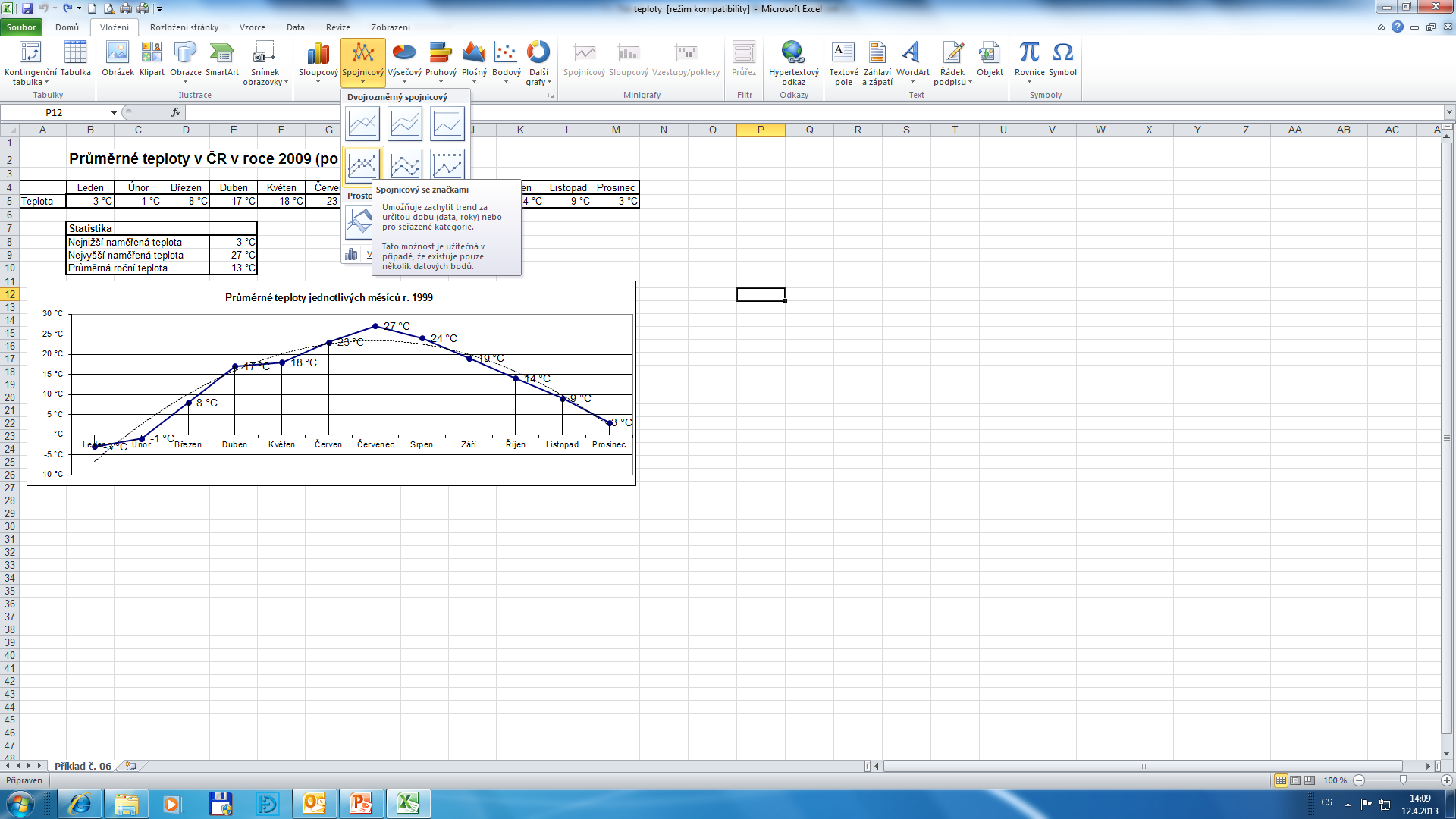 Vložte polynomickou spojnici trendu
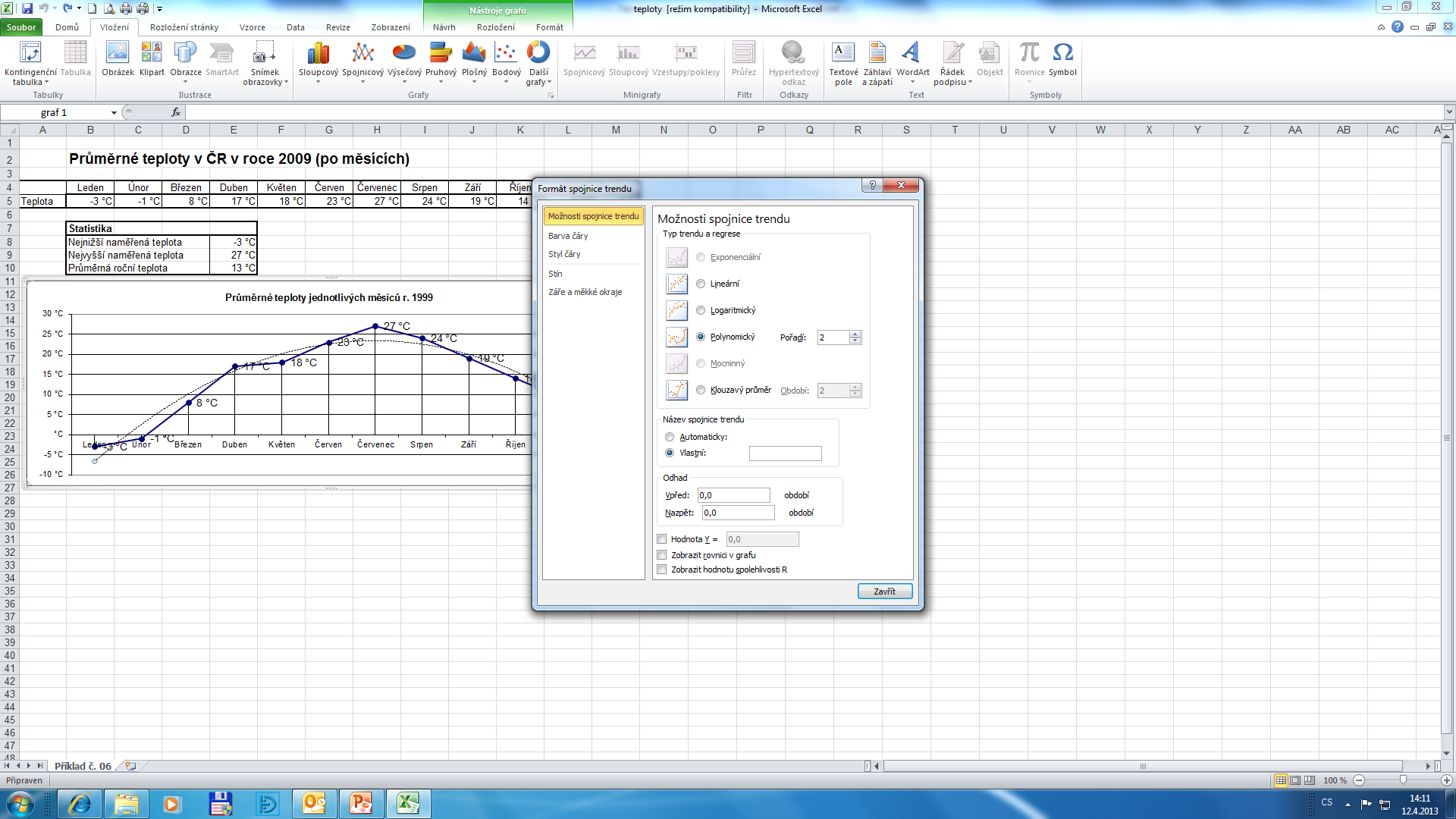 pravé tlačítko na křivce
Název projektu : Objevujeme svět kolem násReg. číslo projektu: CZ.1.07/1.4.00/21.2040
Autor : Mgr. Martin Kolský 
Období vytvoření výukového materiálu : duben 2013 
Vzdělávací obor : Informatika pro 8. ročník
Anotace : Prezentace na základě příkladu ukazuje způsob použití statistických funkcí a vložení grafů v tabulkovém procesoru.
Očekávaný výstup : Žák zná základní principy vkládání vzorců a grafů v tabulkovém procesoru.
Obrazový zdroj : Microsoft® Office 2010 Proofing Tools